وزارة التعليم العالي والبحث العلميجامعة ديالى كلية التربية للعلوم الانسانيةقسم الجغرافية الدراسة المسائيةالعام 2024 –2025
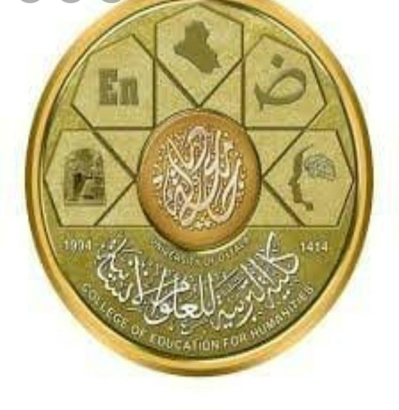 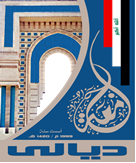 المرحلة الاولى: افريقيا
م. م. عمر غافل حجي
المحاضرة الاولى
م/ افريقيا الموقع والمساحة والبنية الجيولوجية
الموقع والمساحة والبنية الجيولوجية  
ان دراسة اليابس من الكرة الارضية يقسم الى قسمين العالم القديم والعالم الجديد وبرز هذا التقسيم عام 1492 عندما وصل كولمبس الى الامريكيتين والمناطق التي وصل اليها كولمبس كانت مأهولة بالبشر والطرق معروفة سواء من الشمال او الشرق ، تعد قارة افريقيا احد قارات الكتلة القديمة وتمثل المركز الثاني في تكوين هذه الكتلة بعد قارة اسيا ومن ثم تليها قارة اوروبا وترتبط قارة افريقيا بأسيا ارتباطاً طبيعياً من حيث توزيع الماء واليابس خاصة قبل فتح قناة السويس للملاحة ولا يفصلها عن قارة اسيا سوى البحر الاحمر والذي يمثل خليجاً داخلياً لا يزيد عرضه عن 350 كم والمناطق الضيقة 200 كم .
يزداد ضيق البحر الاحمر حتى ينتهي جنوباً بمضيق باب المندب والذي تفصله جزيرة بريم الى قناتين القناة الشرقية وتعرف باسم ( باب الاسكندر ) ويبلغ اتساعها 3,2 كم والقناة الغربية تعرف باسم ( ممر ميون ) وتتم كل الملاحة البحرية عملياً عبر القناة الغربية على طريق يبعد مسافة 3 كم من جزيرة بريم و 11 كم من الساحل الافريقي .
اما شمال البحر الاحمر فينتهي بخليج السويس وقناة السويس كما يفصلها عن قارة اوروبا البحر المتوسط وتقترب منها عن مضيق جبل طارق .
ويطل القسم الغربي منها على المحبط الاطلسي واقصى بعد لهذه القارة شمالاً هو الرأس الابيض في تونس عند دائرة ( 37.21 ) شملاً .
اما ابعد نقطة في الغرب فهي الرأس الاخضر على خط طول 17 غرباً عند مدينة ماكار وفي الشرق رأس الاحتراس على خط طول 50 شرقاً والمسافة بين الخط الشرقي والغربي 7600 كم .
اما موقع قارة افريقيا جنوب الصحراء او افريقيا المدارية او الزنجية فتتمثل حدودها الطبيعية الشمالية بالخط الفاصل بين الصحراء الكرى واقليم السافانا القصير وحدودها السياسية الشمالية في ليبيا ومورتانيا .
تمتاز قارة افريقيا بقلة التعرجات الساحلية مما اثر في طبيعة قيام الموانىء الطبيعية ومع ذلك فقد كانت هذه السواحل الطريق الذي يوصل بين داخل القارة العالم الخارجي .
ومن الاثار المرتبة على طبيعة الموقع المركز الذي احتلته من حيث اشرافها علة طرق المواصلات التي تربط بين الشرق والغرب وعند بداية عصر الاستكشافات الجغرافية في اواخر القرن الخامس عشر برزت اهمية القارة الافريقية وبدأت المحاولات للبحث عن طرق تصل بين الاطراف الشرقية لأسيا والغربية لأوروبا وكانت القارة الافريقية تمثل الحاجز الوحيد في وجه الطرق البحرية لأهميتها في نقل المواد التي تحتاج اليها الصناعة وكان النقل البحري اكثر انواع النقل ديمومة واقل في تكاليف النقل وبسبب اشراق القارة الافريقية على الطرق التي تربط بين الشرق والغرب زادت اهميتها خاصة البحر الاحمر والمتوسط والمحبطين الهادي
والهندي من جهة الجنوب الشرقي واكتشاف طريق رأس الرجاء الصالح عام 1497 م  مما سهلت فتح قناة السويس نفل الكثير من البضائع من جنوب اوروبا الى دول الشرق الاوسط والى الهند وبالعكس .
اما المساحة فقد تبلغ مساحة القارة الافريقية ( 30420000 كم2 )  منها ( 21 مليون كم2) يمثل افريقيا جنوب الصحراء واهميتها كانت محدودة قبل عصر الاستكشافات الا انه اخذت اهميتها تزداد بعد اكتشاف المناطق الجديد لتكتمل داخلية القارة في القرن التاسع عشر .
البنية الجيولوجية : 
في الزمن الاول من العصور الجيولوجية كانت هناك تكوينات تختلف عن التكوينات الحالية ، اذ تشير التكوينات لسطح الارض الى انه خلال الزمن الاول الذي يعود تاريخه الى اكثر من 1250 مليون سنة كانت هناك قارة واسعة صلبة متكونه من مادة السيال تسبح فوق قاعدة اكثر كثافة مكونه مادة السيما سماها الجيولوجيون جندوانالاند وكانت قارة افريقيا الحالية . في الزمن الثاني حدث بعض التصدع والزحزحة فأبتعد بعضها عن البعض الاخر مكونه ثلاثة كتل صلبة هي هضبة الدكن في الشرق وهضبة البرازيل في الغرب والقارة الجنوبية في الجنوب وتمتاز
هذه الكتل بتشابه بنيتها ، اما بالنسبة لقارة افريفيا فقد بقيت على شكلها وتتكون من كتلة قديمة تمثل جزء كبير من القارة القديمة وتتكون هذه الكتلة من صخور قديمة التكوين يصل عمر بعضها  الى 100 مليون سنة وعمر الجزء الاخر الى 1300 مليون سنة وتتكون من صخور بلورية كما ان الصخور النارية كالكرانين والمتحولة الرسوبية القديمة او النارية تنتشر فوق سطح القارة وفي مناطق متعددة وقاومت هذه الصخور الالتواءات التي اصابتها في العصور الجيولوجية كما قاومت طغيان البحر القديم بحيث افتصرت رواسب هذا البحر في الاطراف الجنوبية والشمالية على شكل اشرطة تركها البحر بعد انسحابه .
كما تعرضت الكتلة القديمة الى حركات الشد والضغط فهبطت بعض جهاتها وارتفعت الاخرى مكونه الجبال الانكسارية اما الجبال الالتوائية فقد احاطت الكتلة القديمة خاصة الاطراف الشمالية فكانت نتيجة الالتواءات التي تعرضت اليها الاجزاء الحديثة والتي انسحبت عنها البحر القديم وكان ذلك في الزمن الثالث . 
في حين تكونت الجبال في منطقة الكاب في الزمن الثاني والذي يعود تاريخه الى 200 مليون سنة . 
اما داخل القارة فقد ظهرت فيه رواسب قارية خاصة في الاحواض الداخلية والمياه العذبة او في الخلجان المالحة ساهمت في ارسابها عوامل الأرساب من مياه ورياح ويمتاز الجزء الشمالي من هذه الكتلة بالجفاف في اكثر العصور الجيولوجية نتج عنه تعرضه لعمليات التحات وساد فيه الاستقرار وضلت تكويناته افقية لم تتعرض للكثير من الحركات العنيفة من انكسارات وهبوط وخروج اللافا ونشأ عن ذلك كتله من الاخاديد والاحواض الداخلية والحمم البركانية والهضاب والسهول .
اما صخور الكتلة القديمة فتمثل الصخور الاركية نسبة عالية منها وتظهر فوق سطح القارة الافريقية وتغطي نصف مساحة الكتلة وتعرضت هذه الصخور للتحول الشديد اثناء تاريخها الجيولوجي وتعرف بتكوينات ماقبل الكامبري ومنها صخور الكرانيت والنايس والشست وهي غنية بمعادن الذهب والحديث منها بالقصدير . 
ونتيجة لتعرض اطراف الكتلة القديمة لطغيان البحر منذ العصر الديفوني فقد ترك اثار التكوينات التي تعود له تمثلت في الصخور الجيرية الغنية بالحفريات في منطقة الكاب جنوب افريقيا وفي الصحراء الكبرى والسودان الغربي . 
توجد تكوينات العصر الفحمي واكثرها من الحجر الجيري في الاطراف التي تعرضت لطغيان البحر وتوجد تكوينات قارية تعود لهذ العصر الاعلى تسمى تكوينات الكارو السفلى في اتجاه جنوب افريقيا والتي تحتوي على الفحم ، وفي العصر الترياسي من الزمن الثاني امتد البحر ليغطي الساحل الشرقي من افريقيا ويترك تكوينات تعود لهذ العصر في سواحل تنجانيفا .
ان الحركات الجيولوجية التي تعرضت لها القارة الافريقية نتج عنها تكسرات في الكتلة القديمة التي هي اصل القارة وتعرضت اطراف الكتلة الى حركتين هما حركة الالتواء وحركة الالتواء الالبيه ومركزها في قارة اوروبا واسيا ونتج عنها السلاسل الجبلية في القارتين والمعروفة بالسلاسل الالبيه اما في قارة افريقيا فقد نتج عنها جبال الاطلس العليا واطلس الريق والصحراء وهضبة الشطوط ، اما ما نتج عن الانكسارات فهو الاخدود الافريقي في العصر الكرتياسي . 
في الزمن الثاني واوائل الزمن الثالث ادت الحركات الى تكوين التواء محدب تدريجي في القشرة الارضية على طول محور شمالي جنوبي فوق شرق افريقيا وادت التكسرات الى انحراف جزء من قارة جندوانالاند وتكون المحيط الهندي ونتيجة لذلك تأثر الالتواء المحدب في شرق القارة ففقدت دعامته الشرقية وترتب حدوث خلل ادى الى كسور متقابلة وسقوط الكتل التي تقع بين هذه الانكسارات وبذلك تكون الاخدود الافريقي والذي يعتبر من ابرز الظواهر الفيزيوجرافية التي
تكونت خلال العصر الكرتياسي ويمتد من جنوب بحيرة نياسا حتى شمال البحر الاحمر وجبال طوروس في قارة اسيا ويبلغ طوله ( 4750 كم ) اما الاودية الاخدودية المكونه لهذا الاخدود فيتراوح عرضها مابين ( 40 – 50 كم ) باستثناء البحر الاحمر وتكون هذا الاخدود نتيجة لحركة الشد الى الاسفل ادت الى هبوط في القسم الاوسط منه ففي الجزء الاخير من عصر البليوسين وتوقفت عملية هبوط اليابس واعقبتها حركة ارتفاع في سطح الارض ادت الى الفصل بين البحر الاحمر والبحر المتوسط كما ظهر برزخ السويس واتصلت بحيرة العقبة بالبحر الاحمر مكونه خليج العقبة وارتفاع جبال البحر الاحمر وشبه جزيرة سيناء وهذا يعني ان الاخدود تكون نتيجة حركة الهبوط في قاع الاخدود واندفاع الجوانب المحيطة بالاخدود فأخذ شكلة النهائي ويتباين اتساعه من مكان لاخر فيكون واسعاً في القسم الشمالي بين كتلة الصومال وهضبة الحبشة وضيقاً في القسم الجنوبي ويكون عميقاً شديد الانحدار في كينيا نجده غير واضح الجدران في تنجانيقا حيث عملت التعرية على تغير معالمه التي تظهر بوضوح على طول حدود بحيرة نياسا .
ونتيجة لوجود العيوب الارضية المجاورة للأخدود فقد خرجت الحمم البركانية وساهمت في تكوين الجبال البركانية على جانبي الاخدود منها جبال كلمنجارو وجبال الكميرون .  



انتهت المحاضرة 
الاولى
اتمنى لكم كل التوفيق